Cell Cycle
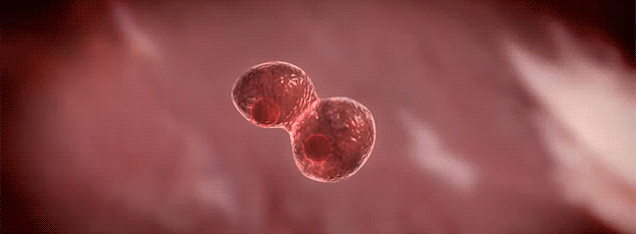 The Cell Cycle
Cell Cycle
The growth & division of a cell
Interphase
Growth & DNA replication
Mitosis 
Division of the nucleus  (4 Stages)
Cytokinesis 
Division of the cytoplasm
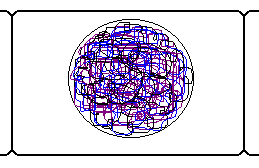 How is DNA organized in the nucleus?
Chromatin
Strands of DNA wrapped around proteins called histones.
Stays in this form most of the time
Chromosomes
Chromosomes
Long strands of chromatin are reorganized (condensed) into chromosomes during mitosis.
Humans have 23 pairs (46 total) of Chromosomes!
Chromosome Structure
Sister Chromatids
After DNA is copied, 2 sister chromatids exist (each containing the same genetic information).
Centromere Holds sister chromatids together.
Centrioles
Centrioles (animal cells only)
Small, dark cylindrical structures located just outside the nucleus
Play role in separating sister chromatids
Spindle
Spindle
Football-shaped cage like structure consisting of thin fibers
Attach to centromeres, line up chromosomes along midline of cell, and pull apart sister chromatids.
MITOSIS
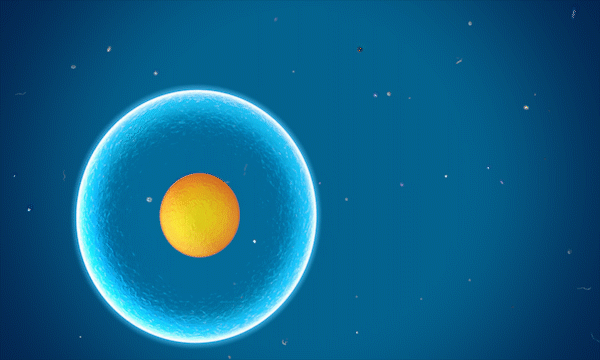 Interphase
G1 Mitochondria and other organelles will make a copy of themselves. 
S. Chromosomes will make a copy of themselves also. 
G2. Cell will check to see if there is any error in the copies made.
Stage 1: Prophase
Chromatin condenses into distinct chromosomes (2 sister chromatids attached by the centromere).
Nuclear membrane dissolves.
Centrioles (animal cells) migrate to opposite ends of the cell.
Spindle begins to form between centrioles & attaches to centromeres.
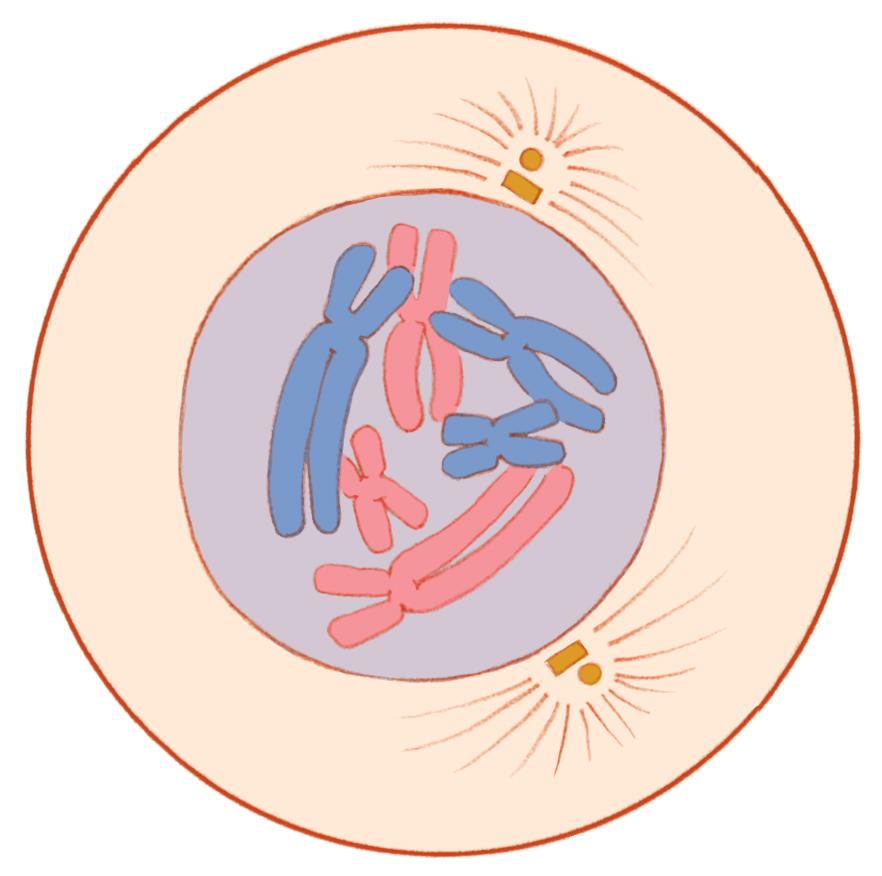 Stage 2: Metaphase
Spindle pulls chromosomes so they line up along the center (midline) of the cell.
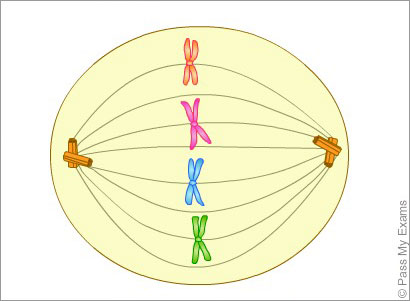 Stage 3: Anaphase
Sister chromatids are pulled apart & move towards opposite poles (ends) of the cell.
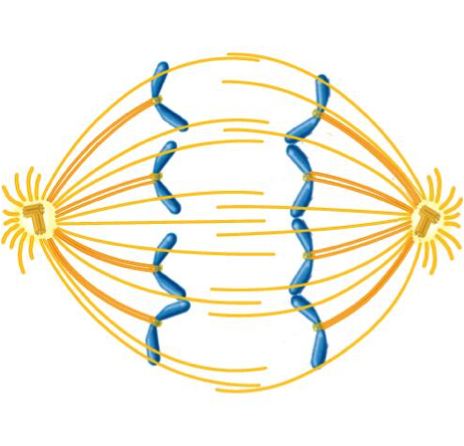 Stage 4: Telophase
Chromatids reach opposite poles
of the cell.
Chromosomes begin to uncoil    into chromatin.
Spindle breaks down
Nuclear envelope reforms around each set of chromosomes. 
A new phospholipid membrane begins to form between the two new nuclei.
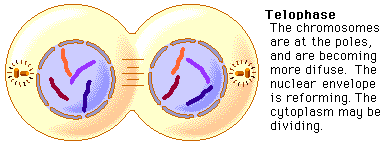 Cytokinesis
Division of cytoplasm 
Formation of plasma membrane & cell wall (plants)
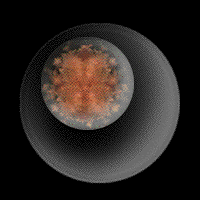 Plant Mitosis 			Animal Mitosis
Mitosis in Animls
Phases – To Help You Remember
How Often Cells Divide
Cancer:  uncontrolled cell division